Окружающий мир
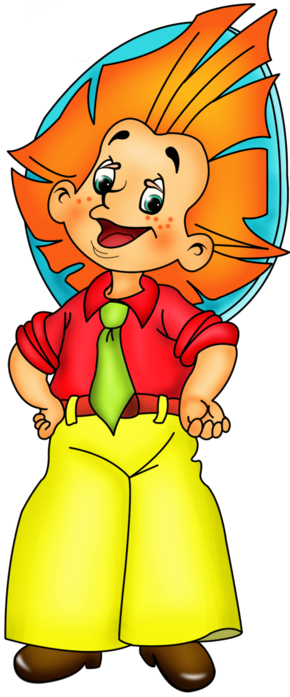 Что это      за листья
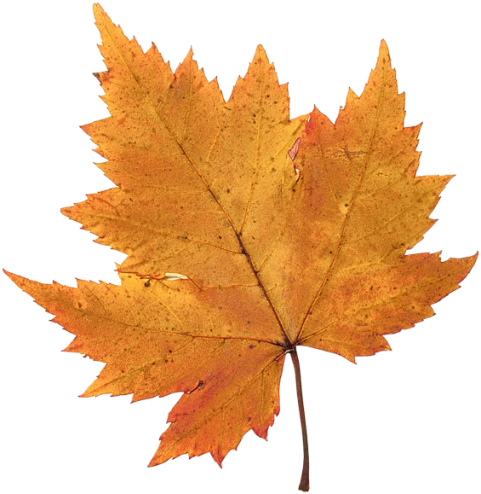 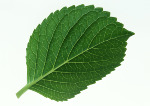 В какое время года                         листья бывают такие разноцветные?
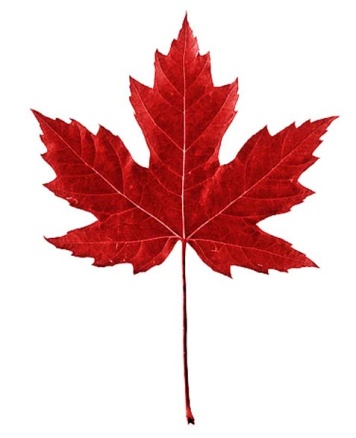 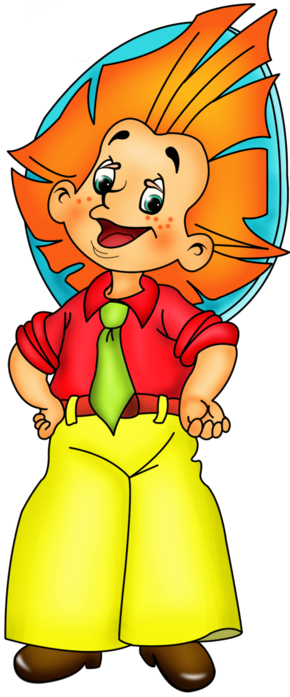 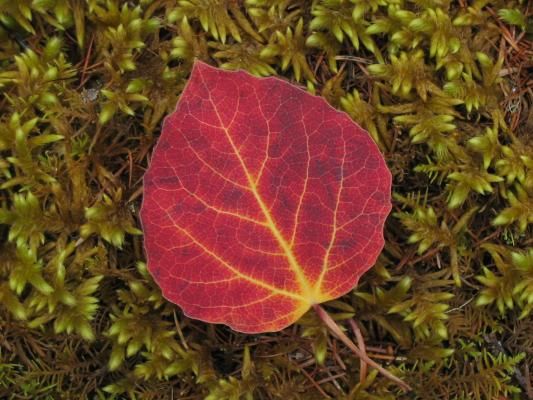 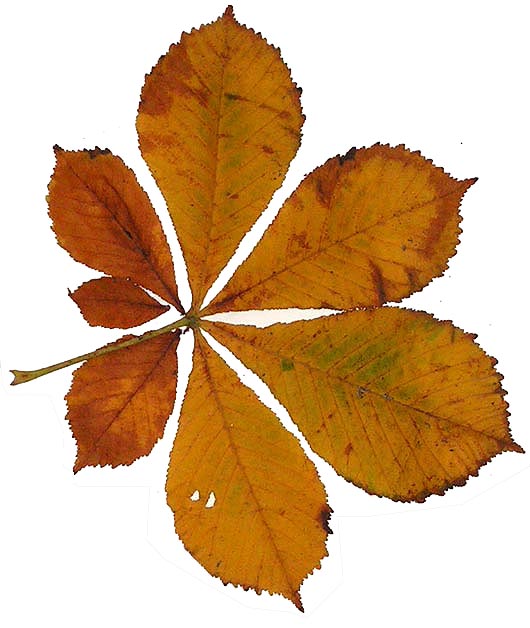 Весной
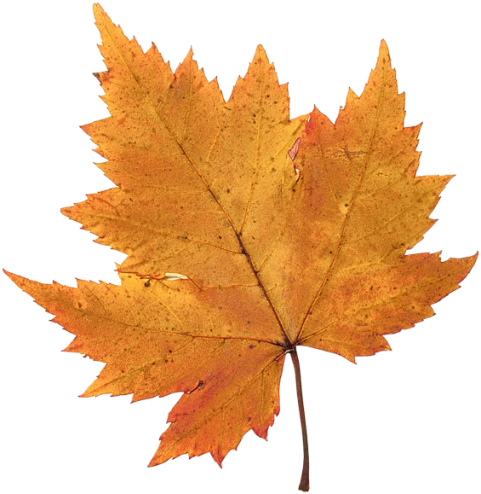 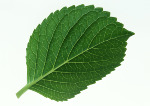 В какое время года                         листья бывают такие разноцветные?
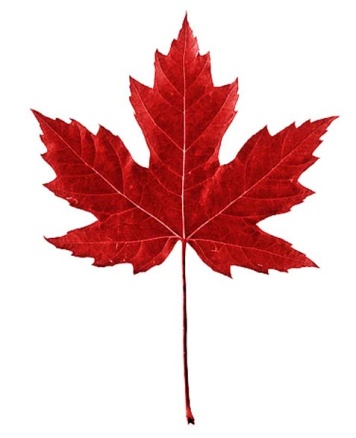 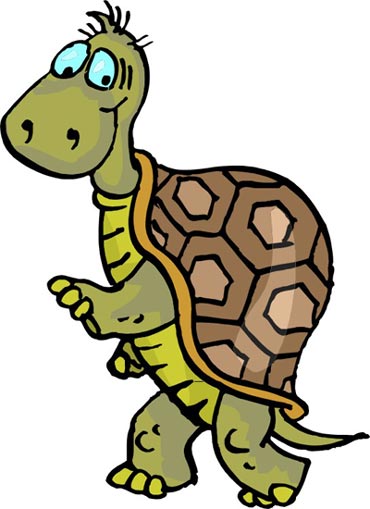 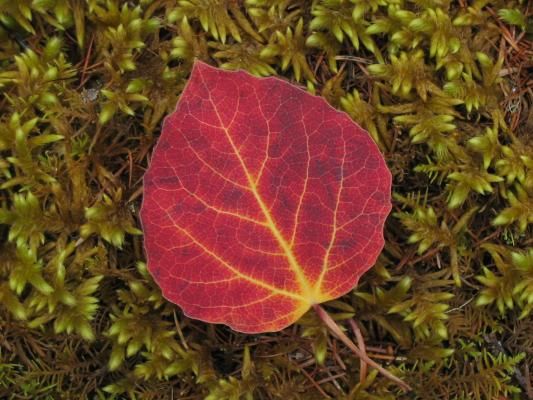 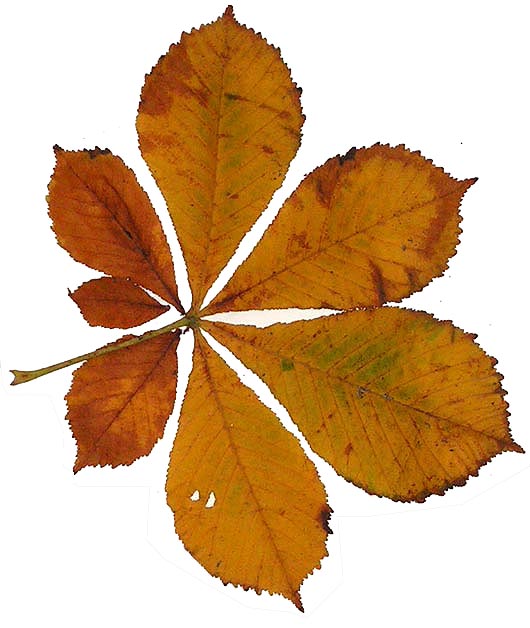 Осенью
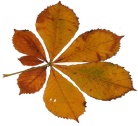 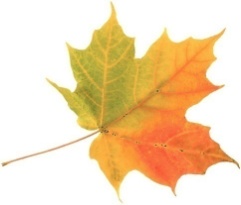 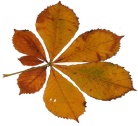 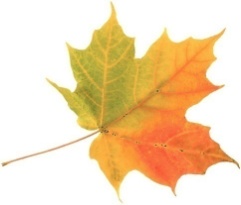 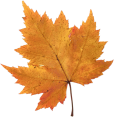 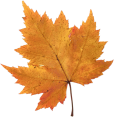 Снегопад
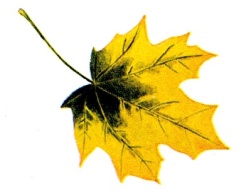 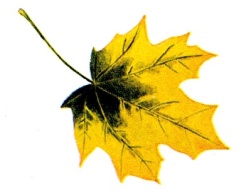 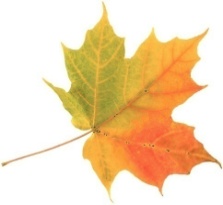 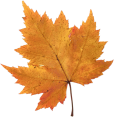 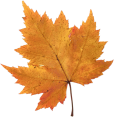 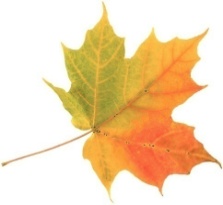 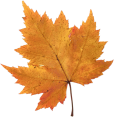 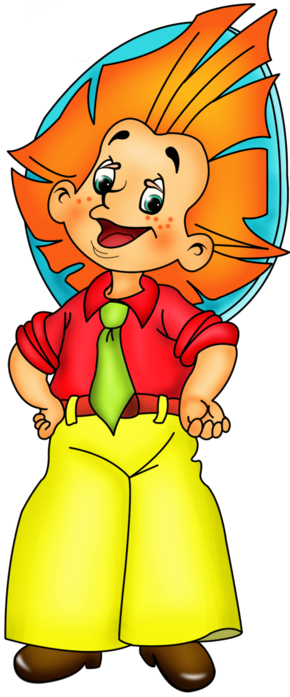 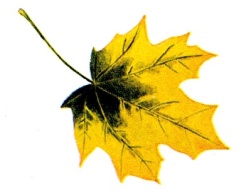 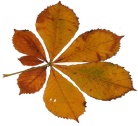 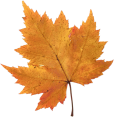 Как называется явление природы, когда листья осыпаются с деревьев?
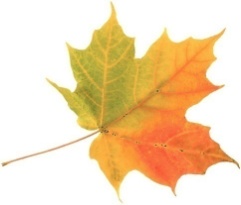 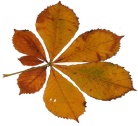 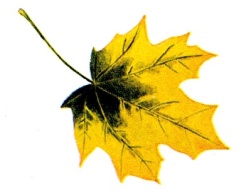 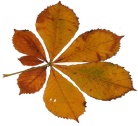 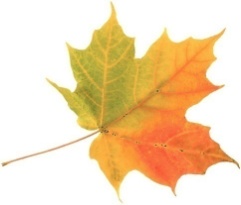 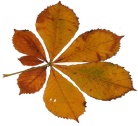 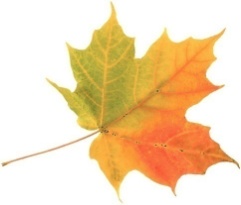 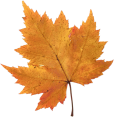 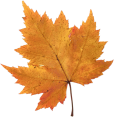 Листопад
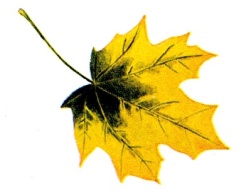 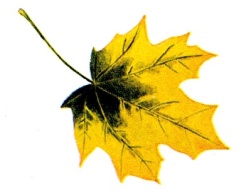 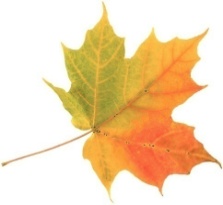 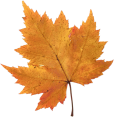 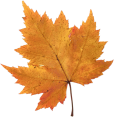 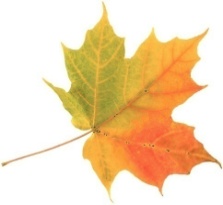 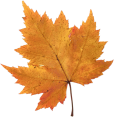 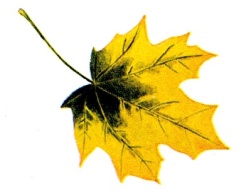 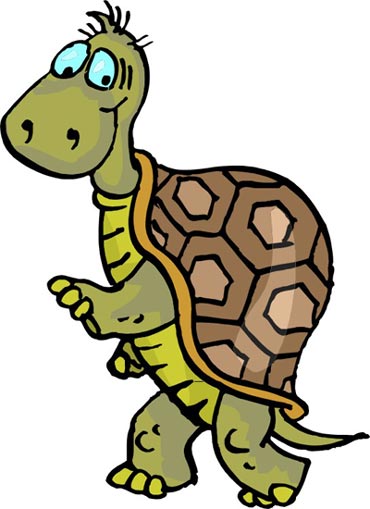 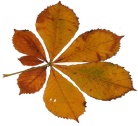 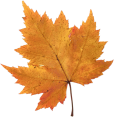 Как называется явление природы, когда листья осыпаются с деревьев?
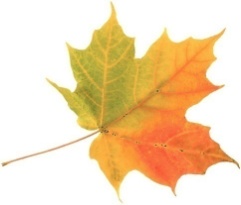 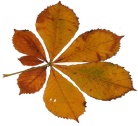 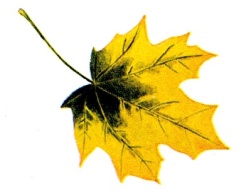 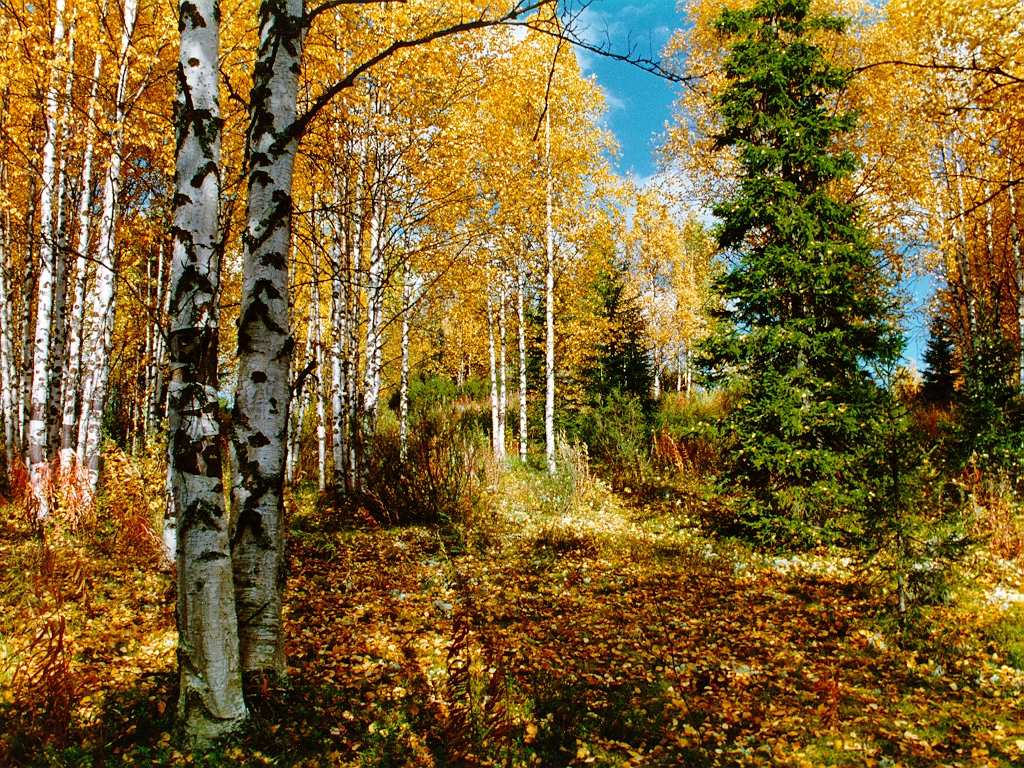 Утром мы во двор идём -Листья сыплются дождём,
Под ногами шелестят И летят, летят, летят...
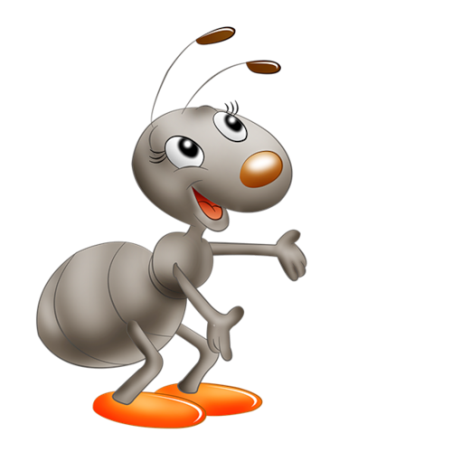 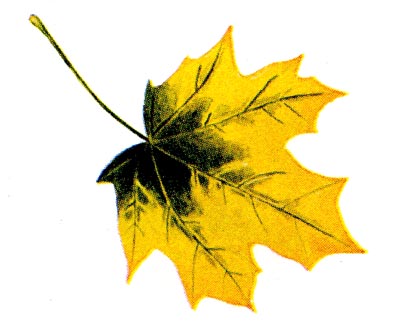 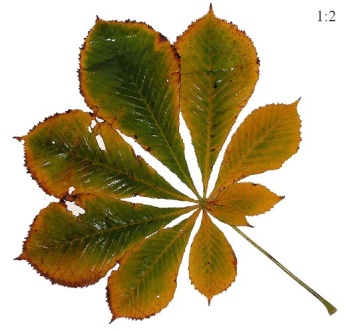 В осеннем лесу хозяйничает художница – осень. Она не жалеет красок для деревьев, раскрашивая их листву в жёлтые, оранжевые, красные цвета. Начинается пора листопада. Почему осенью с деревьев опадают                         листья?
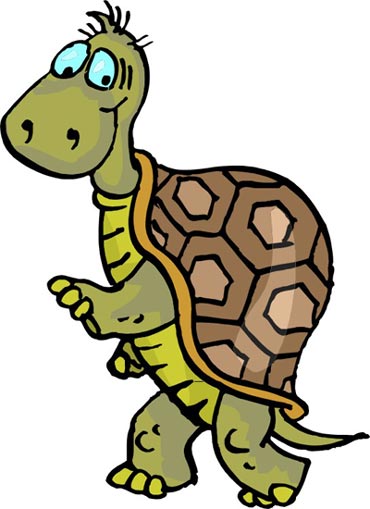 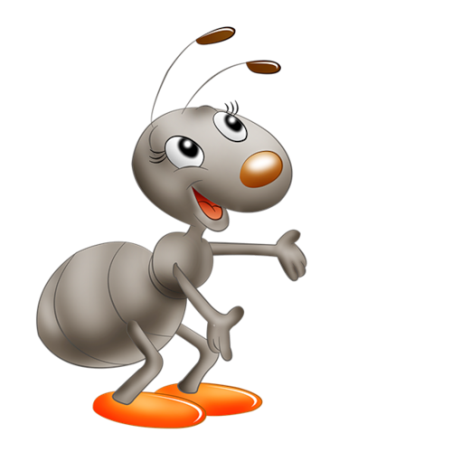 Осенью становится холодно и ветрено. Солнце светит мало, и                         листья не могут жить так же, как в тёплые дни. Вокруг ножки листа нарастает лубяной слой. Вода не может проникнуть в лист. Умирающий лист меняет цвет, затем высыхает и отмирает. Ветер срывает его с дерева. После того, как все листья опадают, дерево засыпает до весны. Опавшие листья, как тёплая перина, будут защищать корни дерева от морозов, а весной, перегнив под дождями, удобрят почву                                     и дадут деревьям полезные вещества.
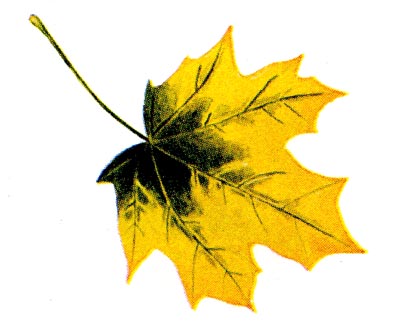 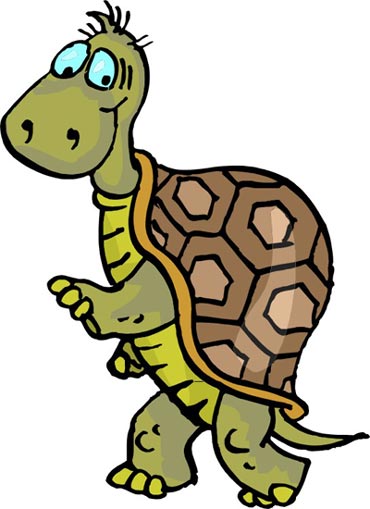 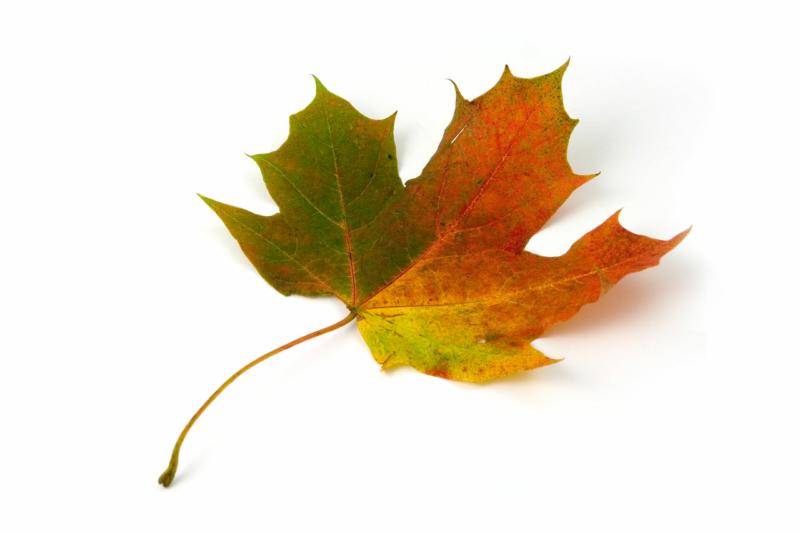 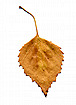 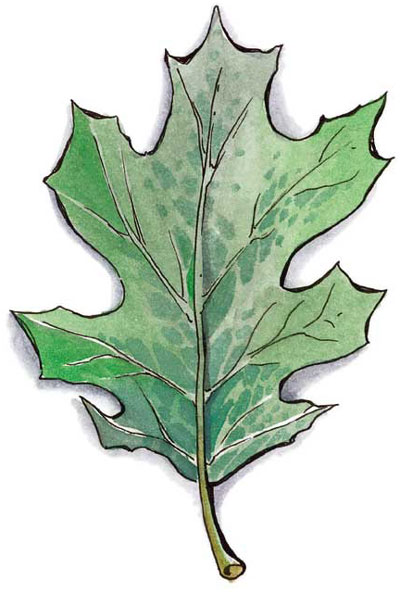 Скажите, одинаковые эти листья или разные. Чем они отличаются друг от друга?
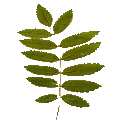 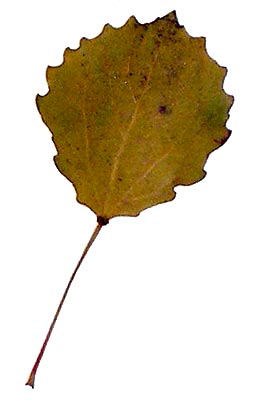 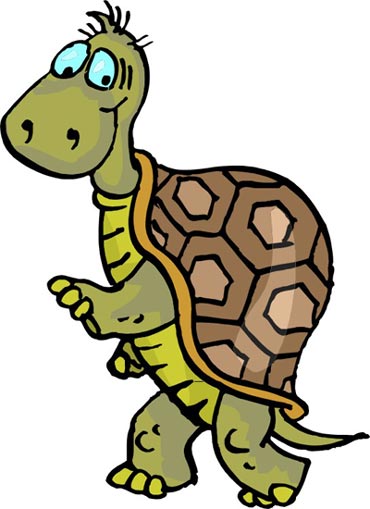 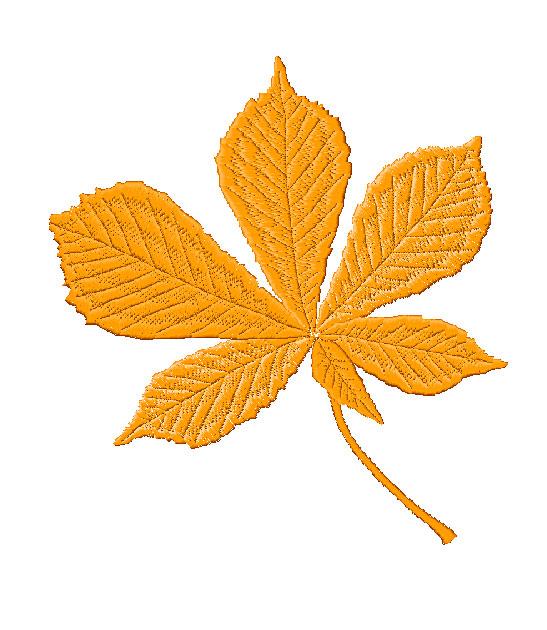 Лист КЛЁНА
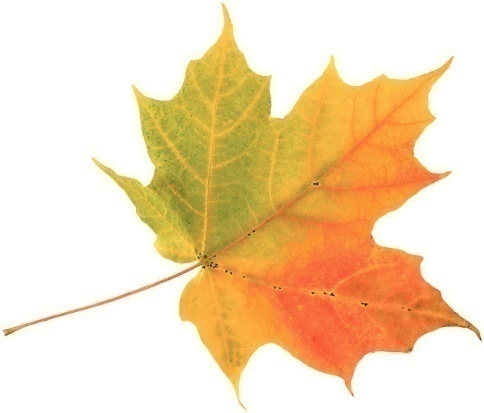 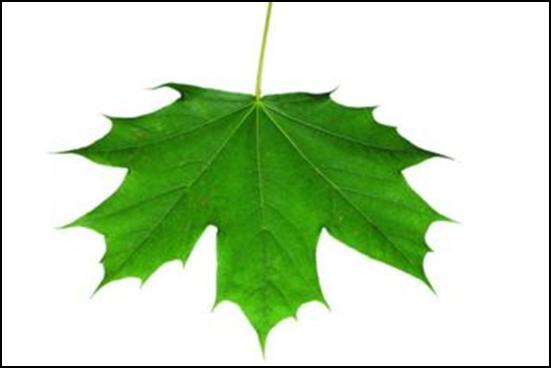 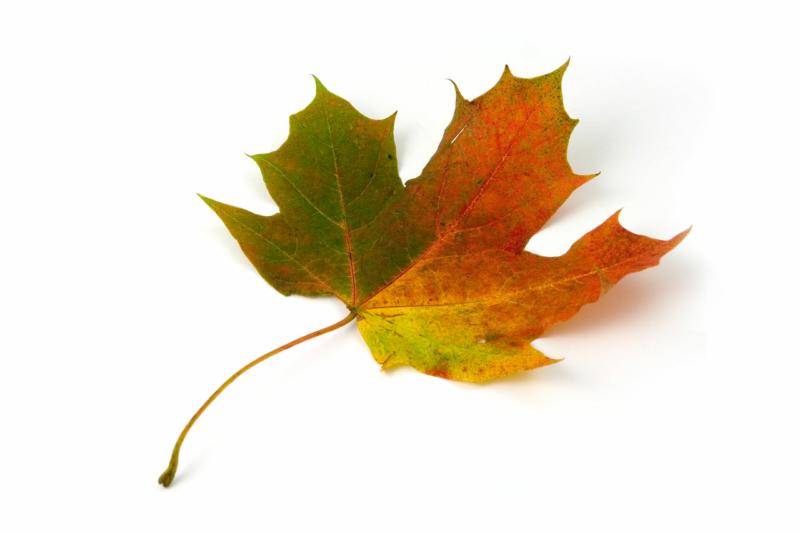 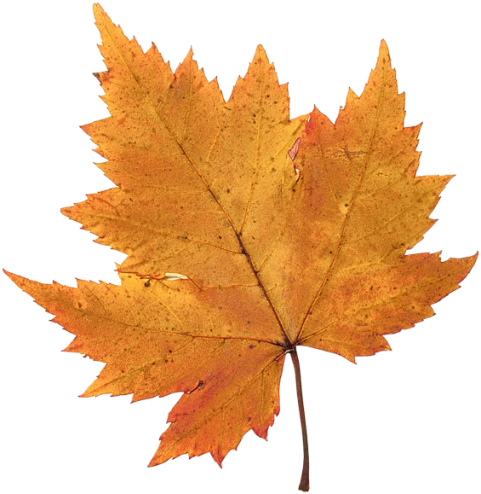 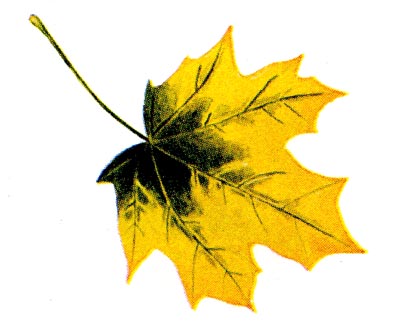 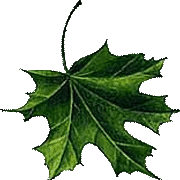 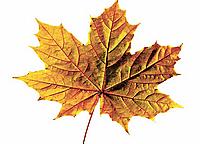 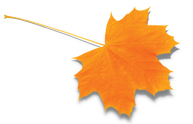 Лист БЕРЁЗЫ
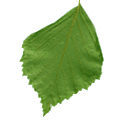 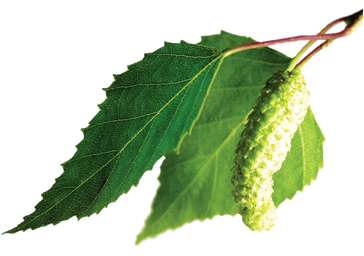 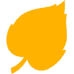 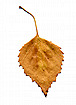 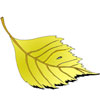 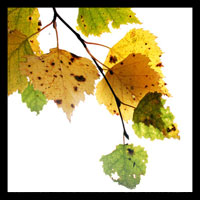 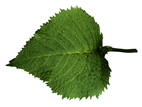 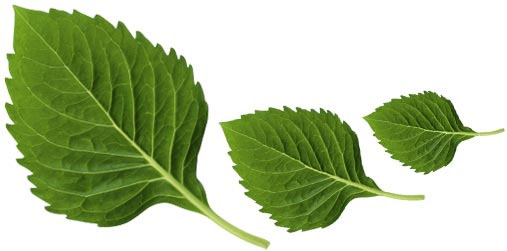 Лист ОСИНЫ
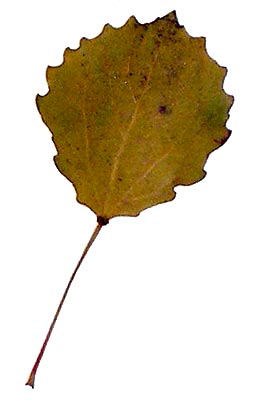 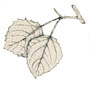 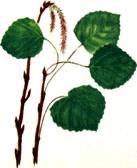 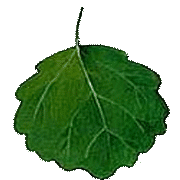 Лист РЯБИНЫ
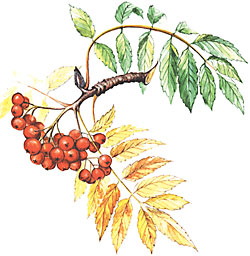 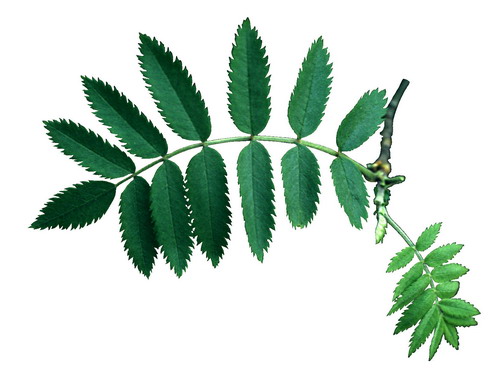 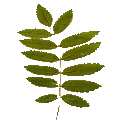 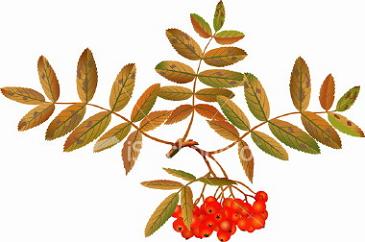 Лист ДУБА
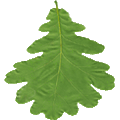 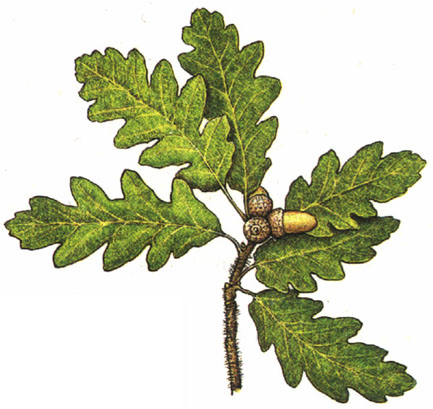 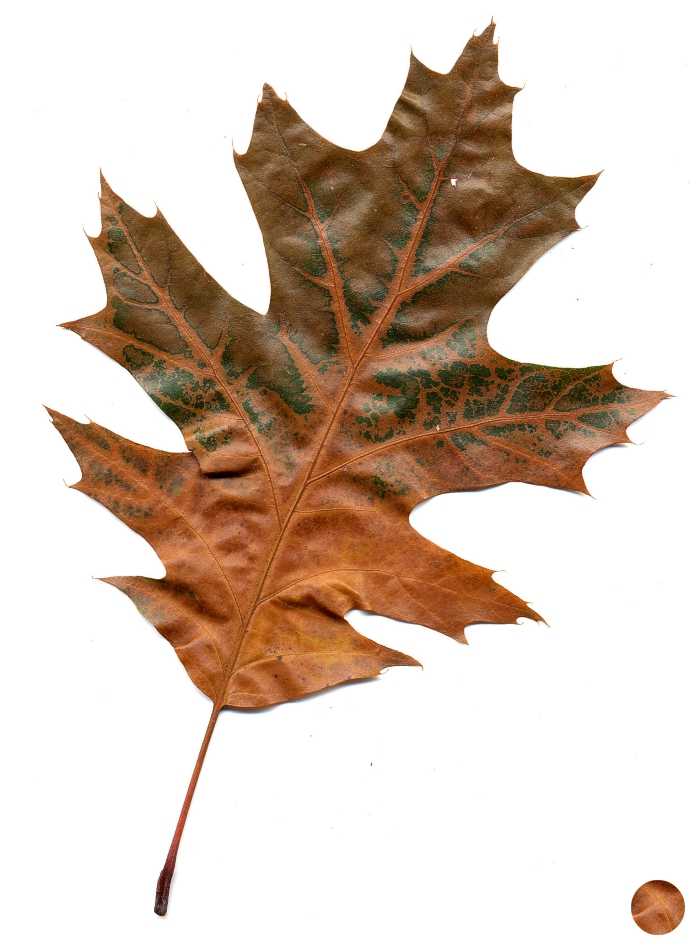 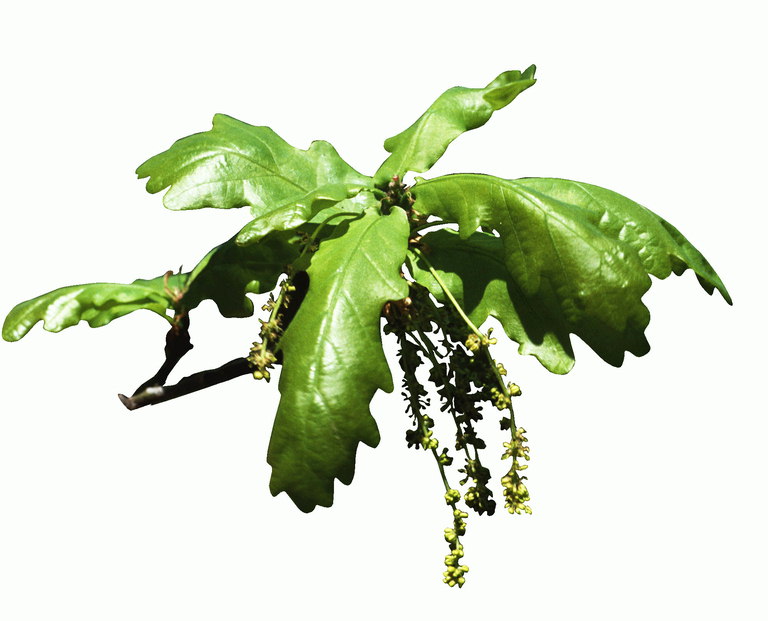 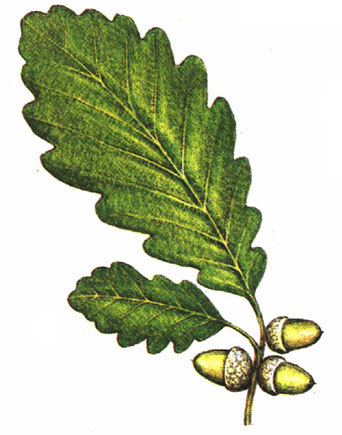 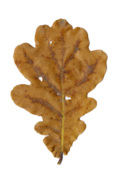 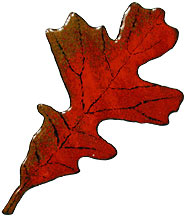 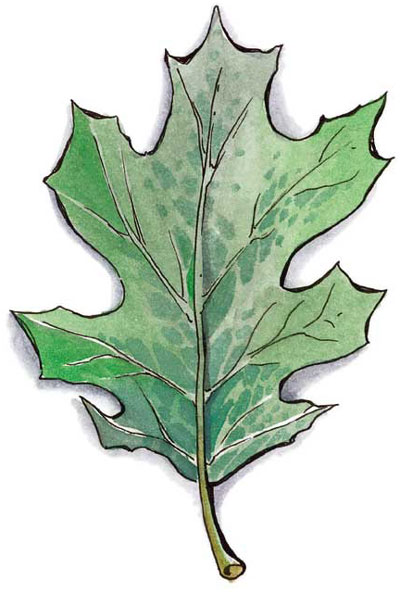 Лист КАШТАНА
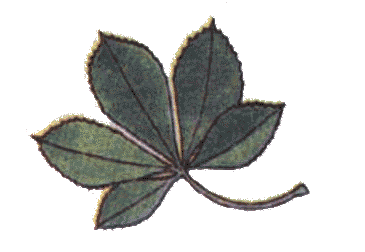 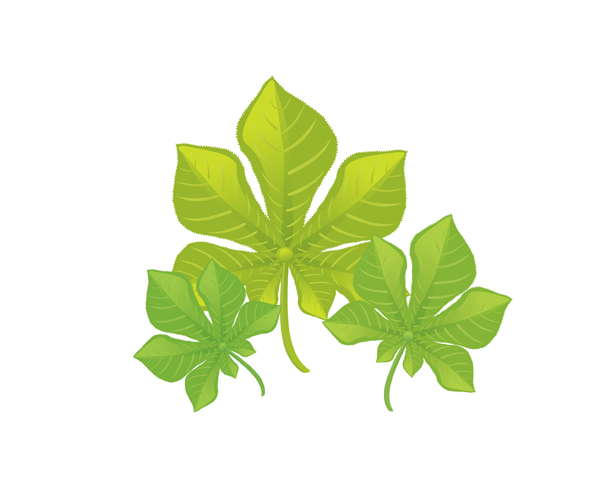 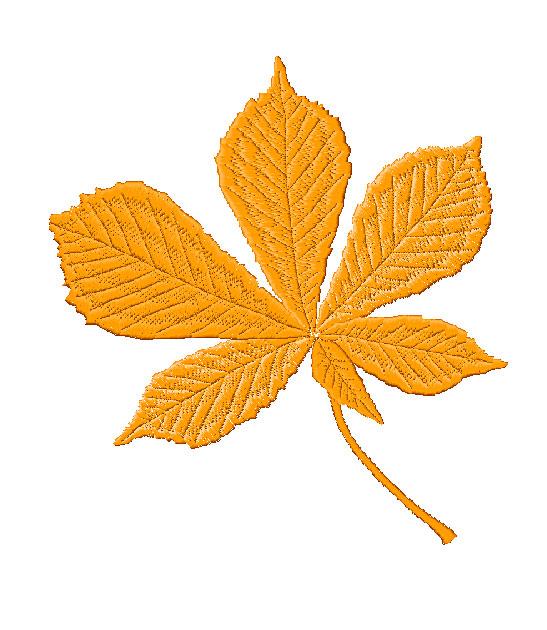 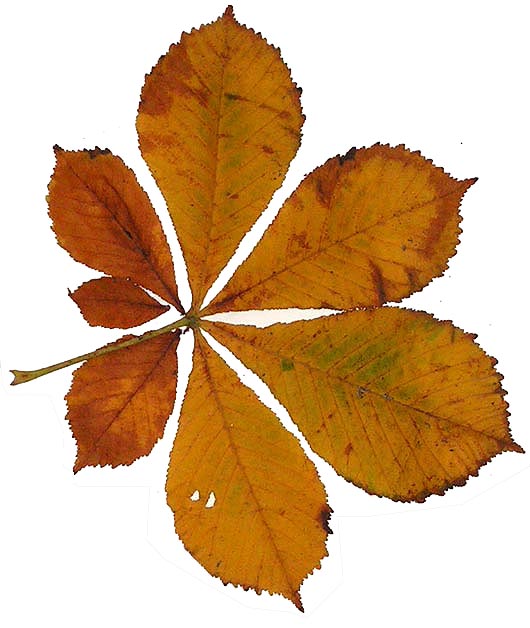 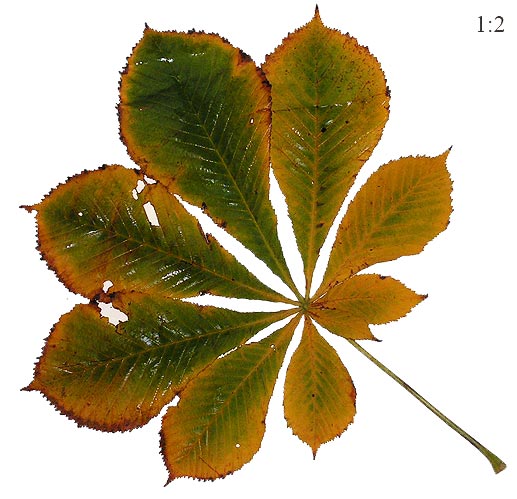 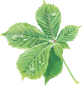 Лист  ТОПОЛЯ
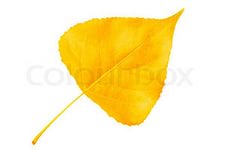 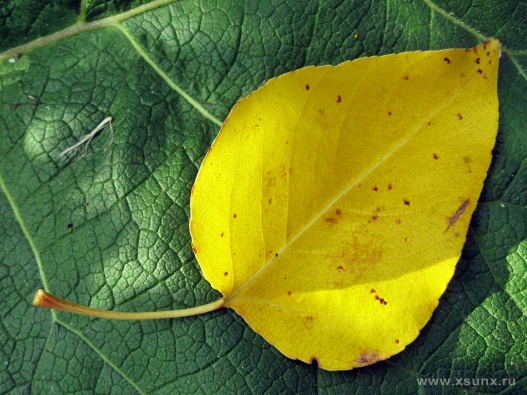 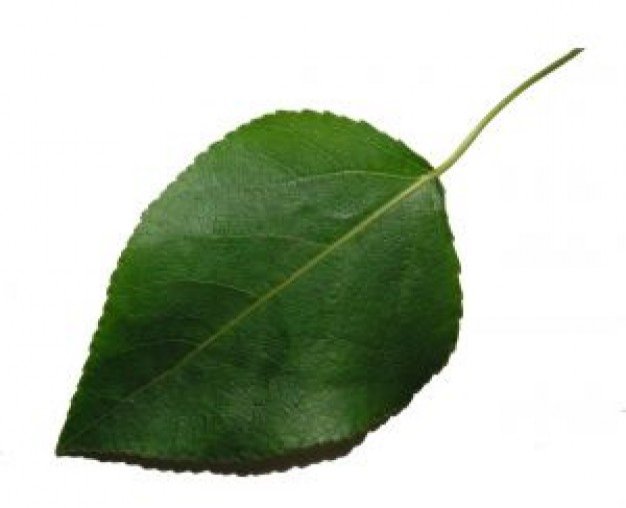 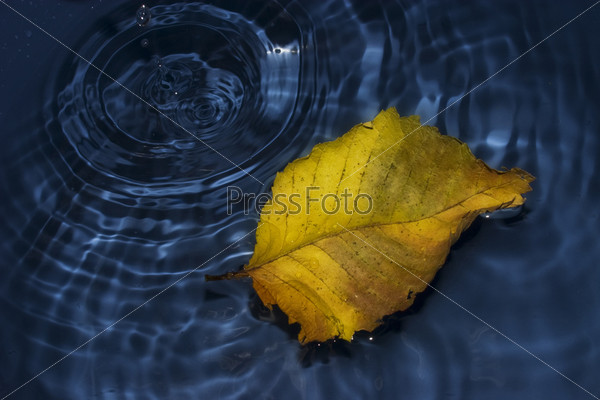 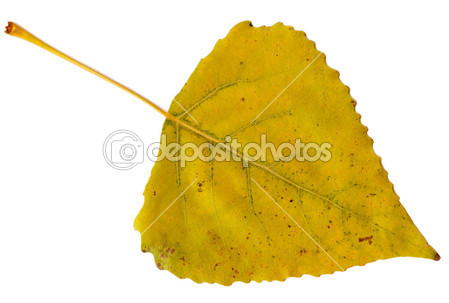 Лист состоит из черешка и листовой пластинки.
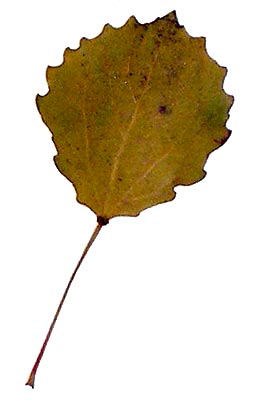 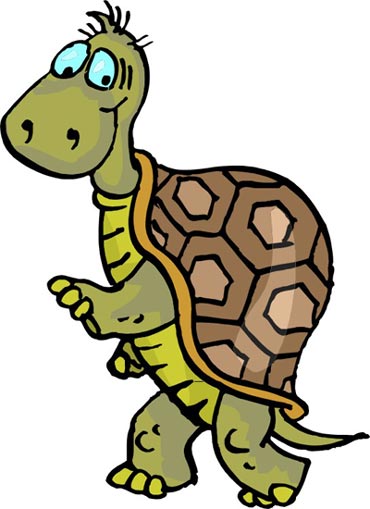 черешок листовая пластинка
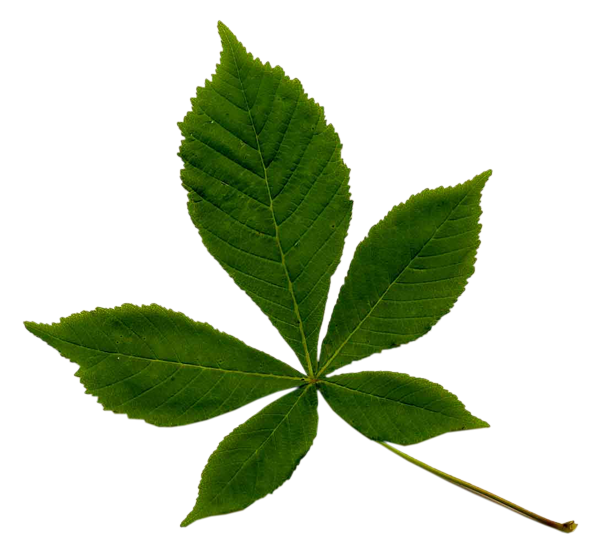 Если пластинок на черешке несколько, то лист называется сложный.
Если пластинка одна, то лист называется простой.
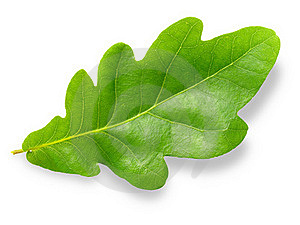 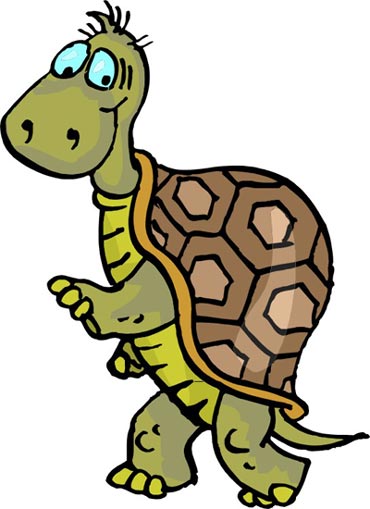 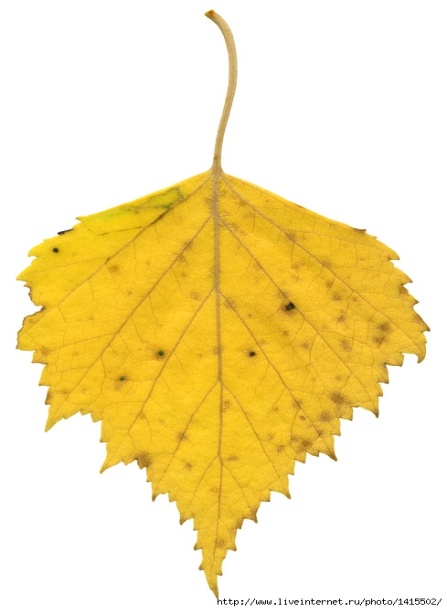 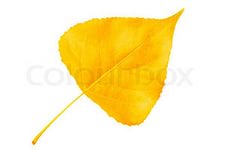 3
1
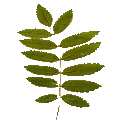 Определите, какие листья простые,                       а какие – сложные.
2
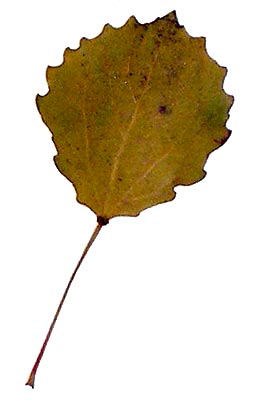 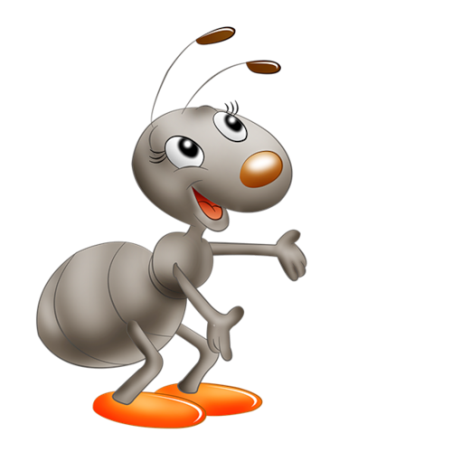 4
С какого дерева лист?
Клён
Дуб
Каштан
Рябина
Осина
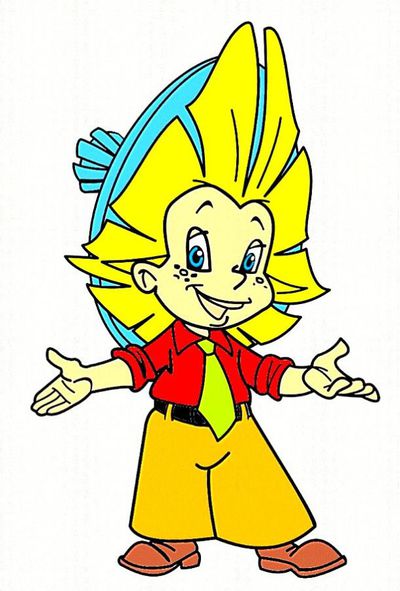 2
3
4
5
1
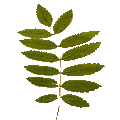 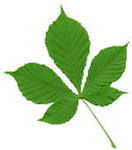 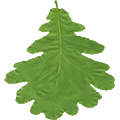 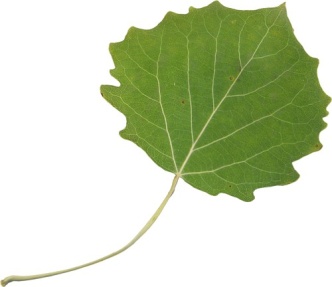 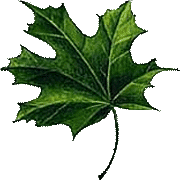 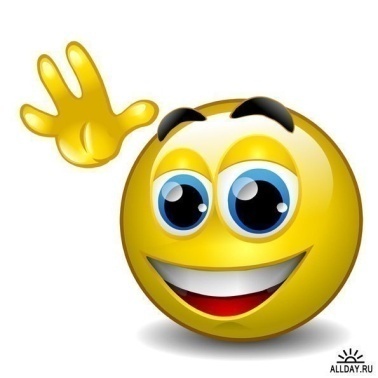 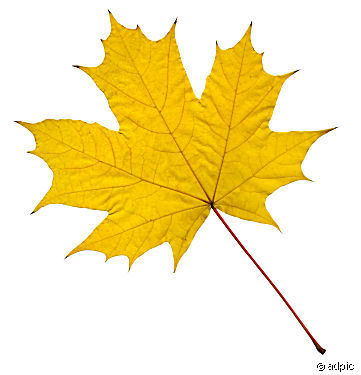 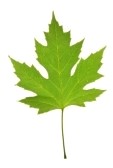 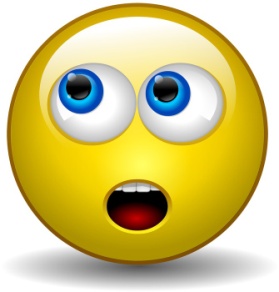 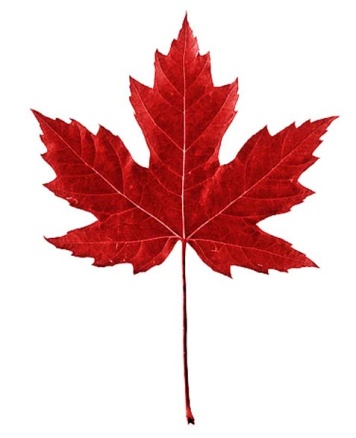 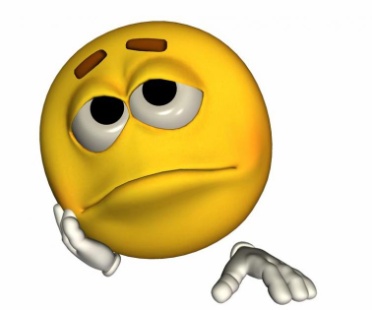 Спасибо за урок!